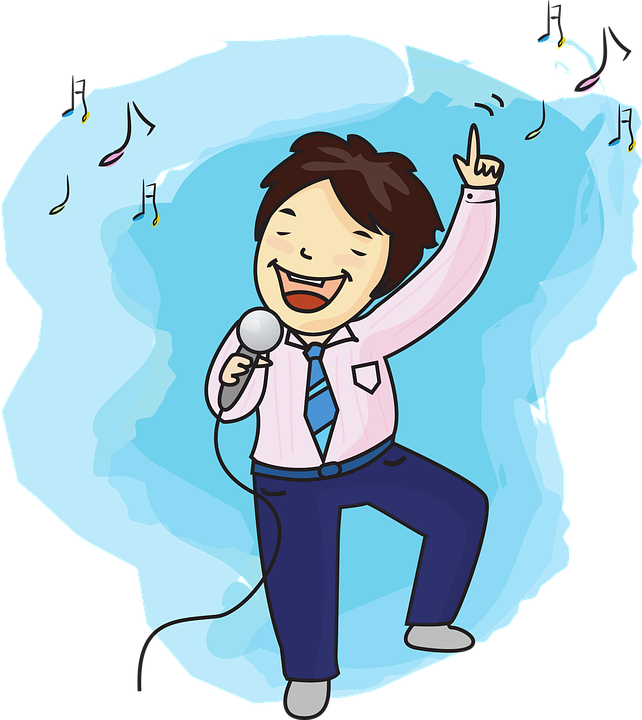 zǎo cān gē
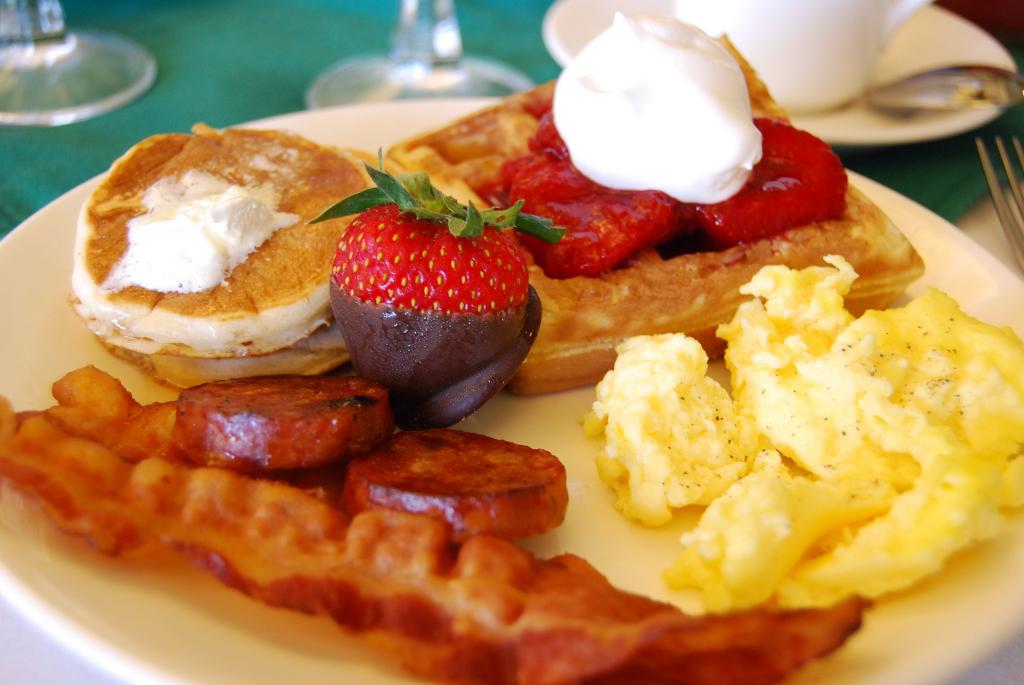 早餐歌
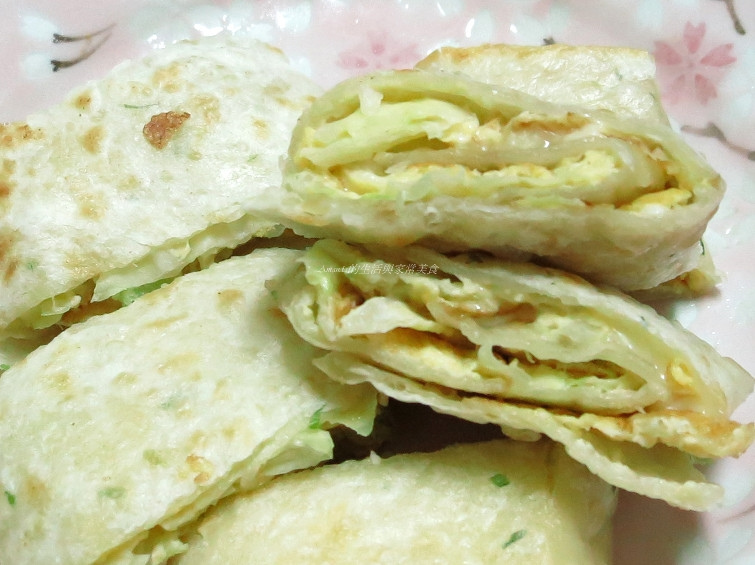 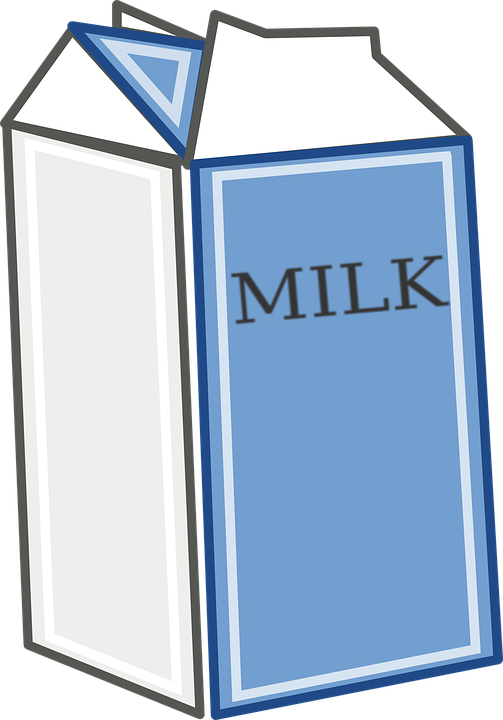 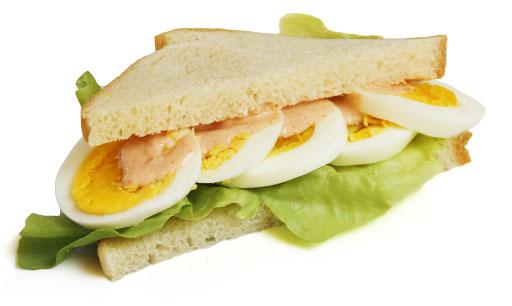 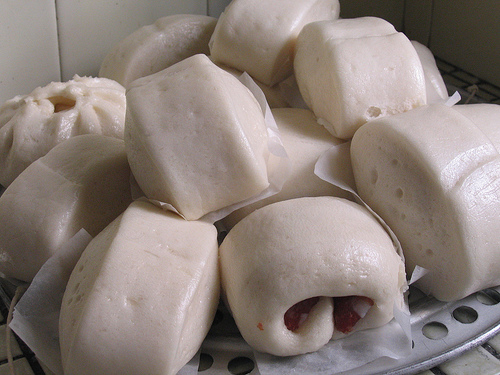 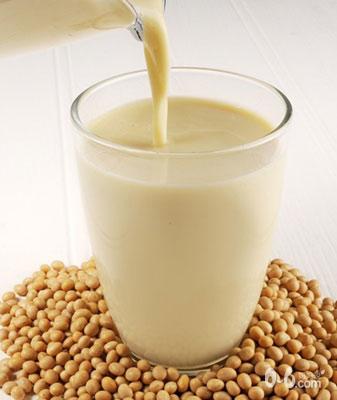 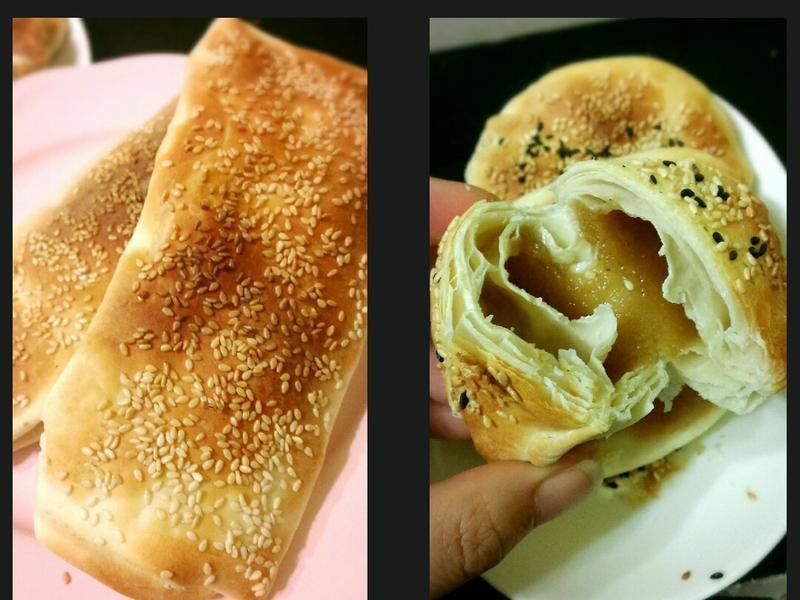 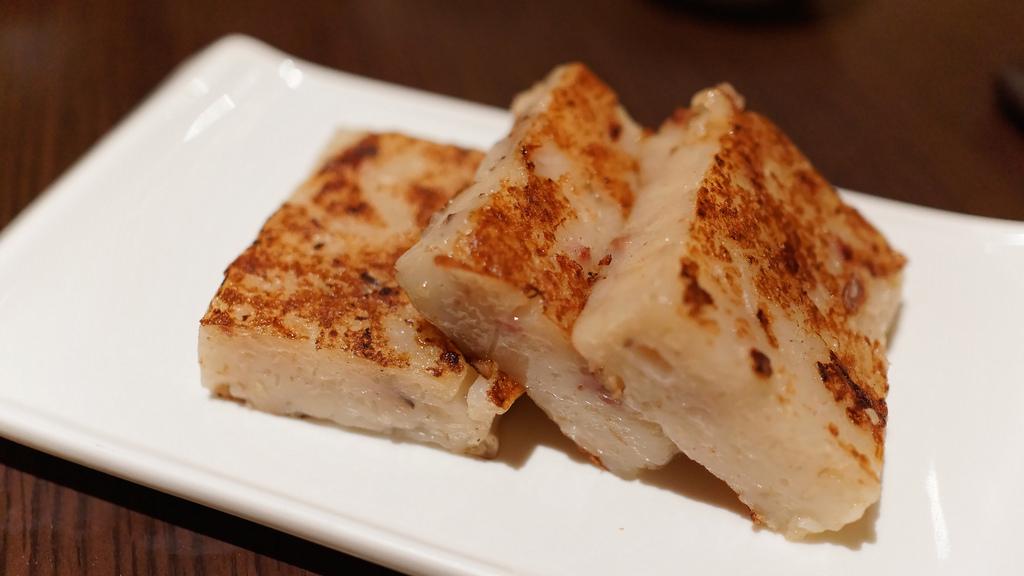 [Speaker Notes: Click as you sing….]
牛奶
豆浆
三明治
烧饼
蛋饼
馒头
萝卜糕
[Speaker Notes: Optional: add pinyin for extra scafolding]
中式早餐zhōng shì zǎo cān
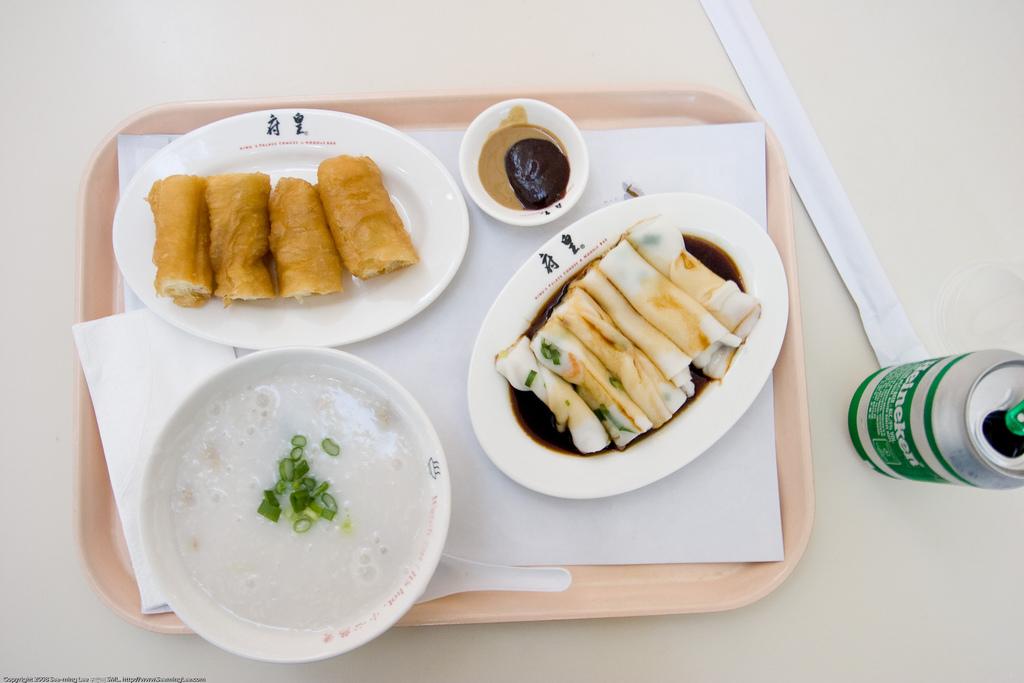 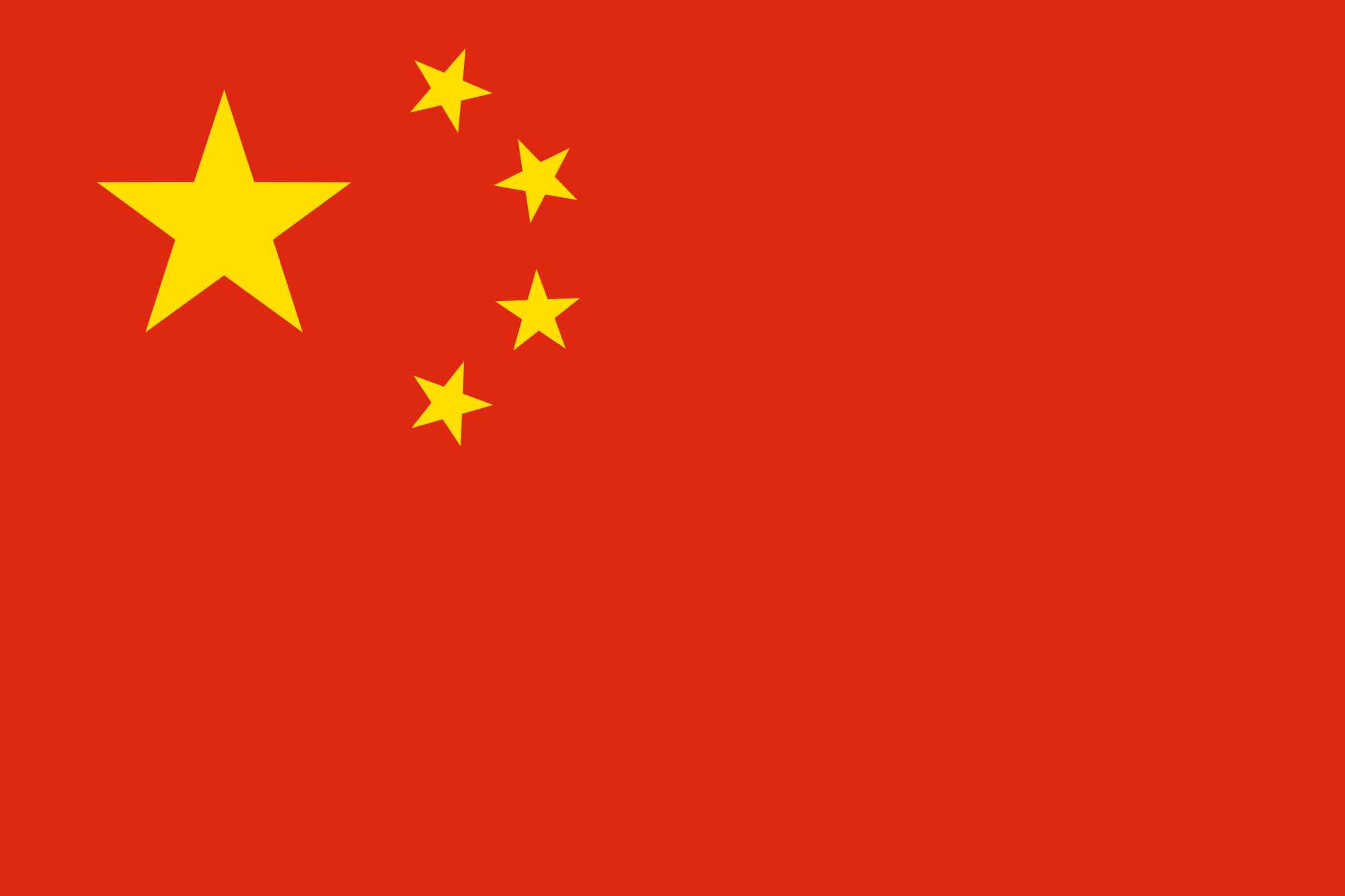 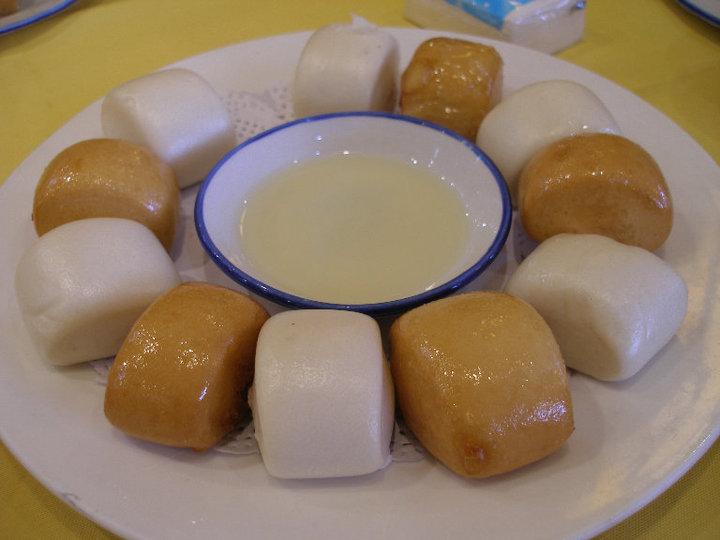 馒头
mán tóu
烧饼
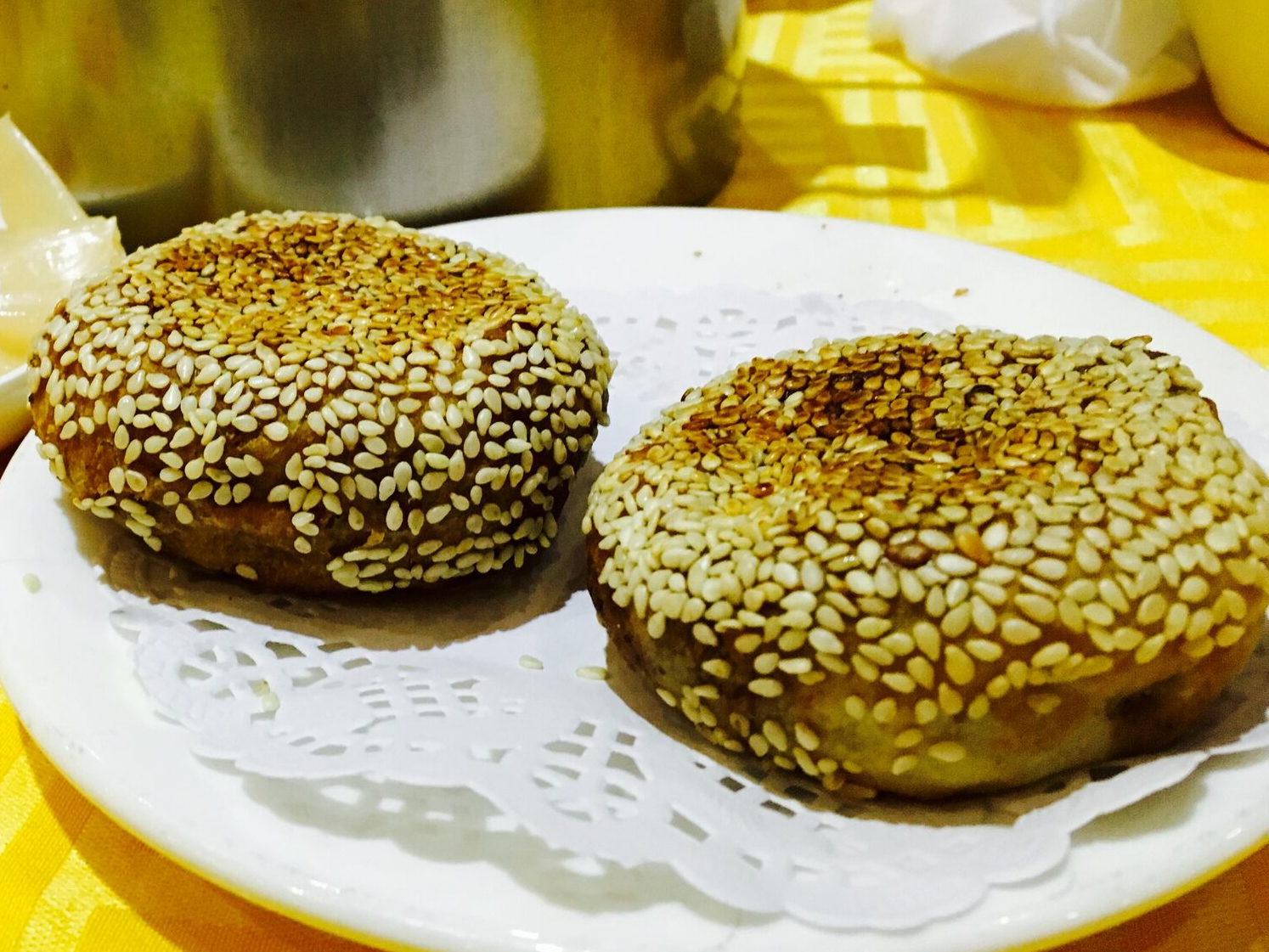 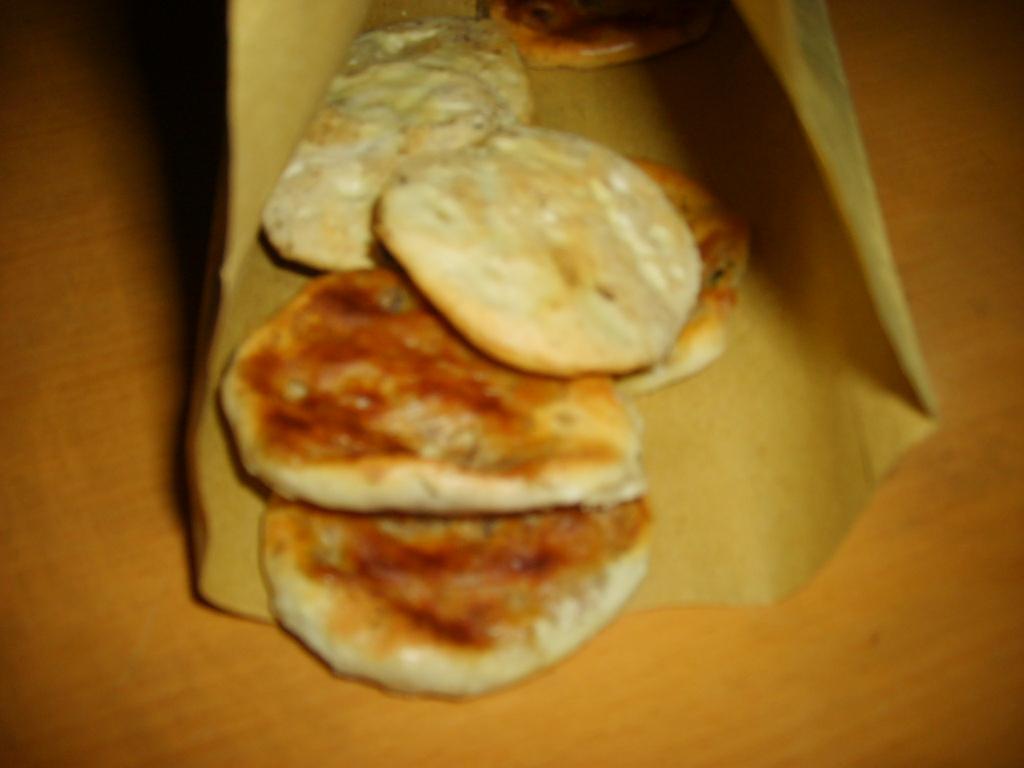 shāo bǐng
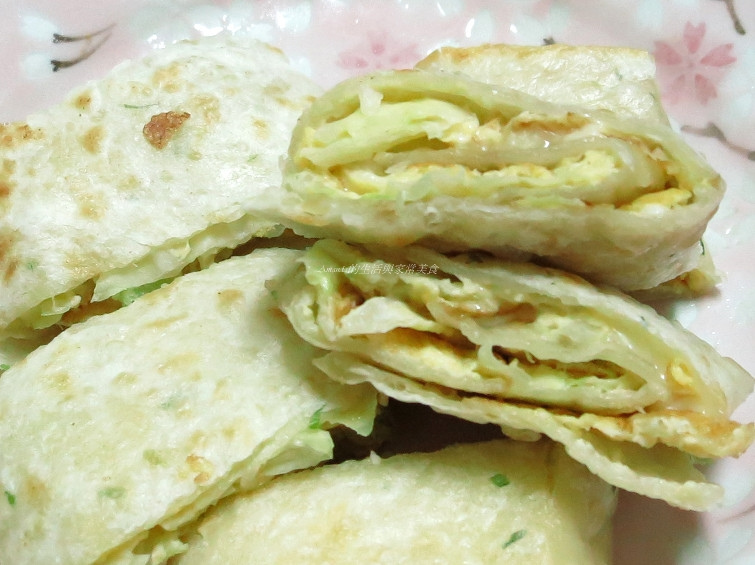 蛋饼
dàn  bǐng
茶叶蛋
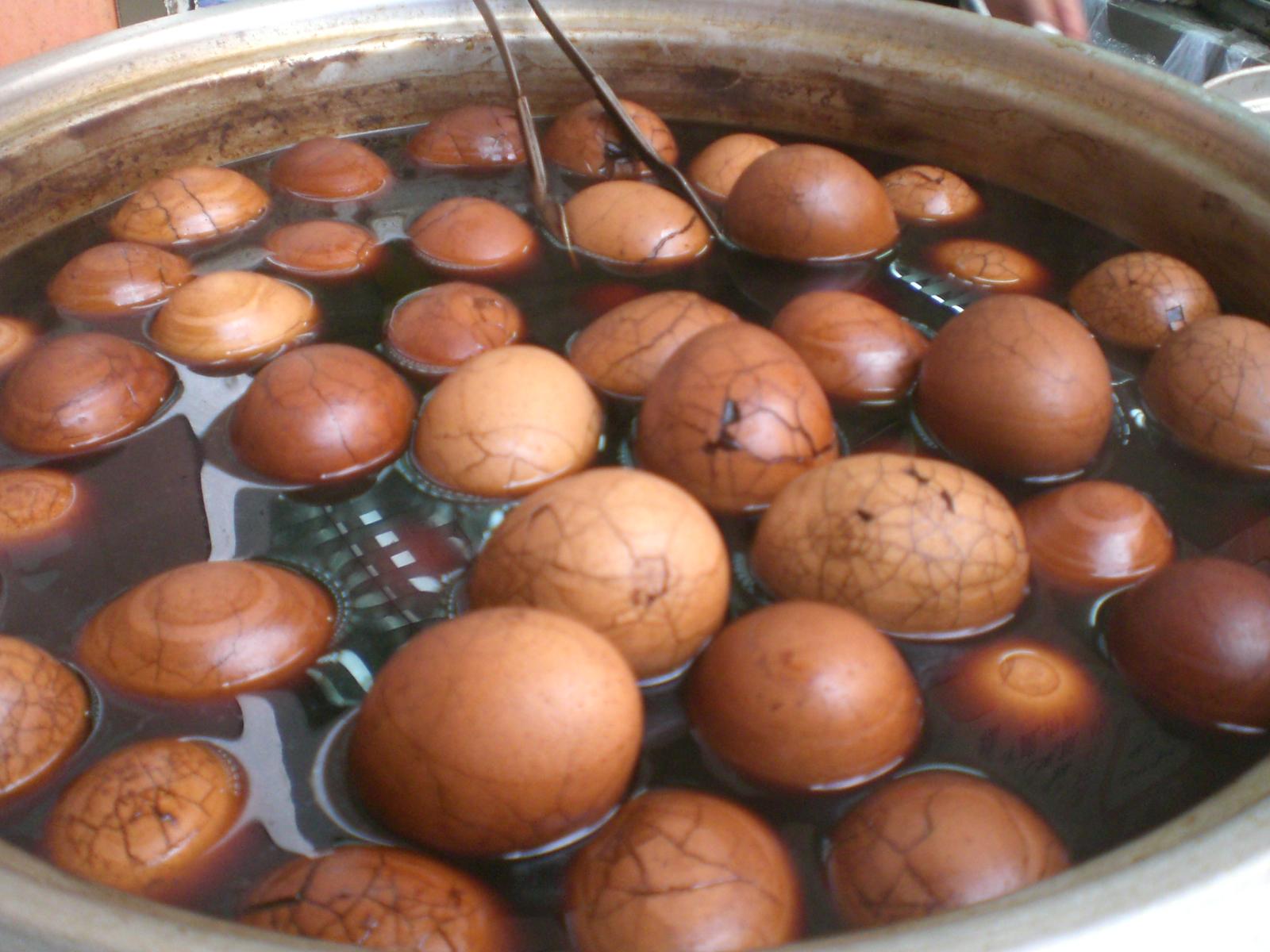 chá yè dàn
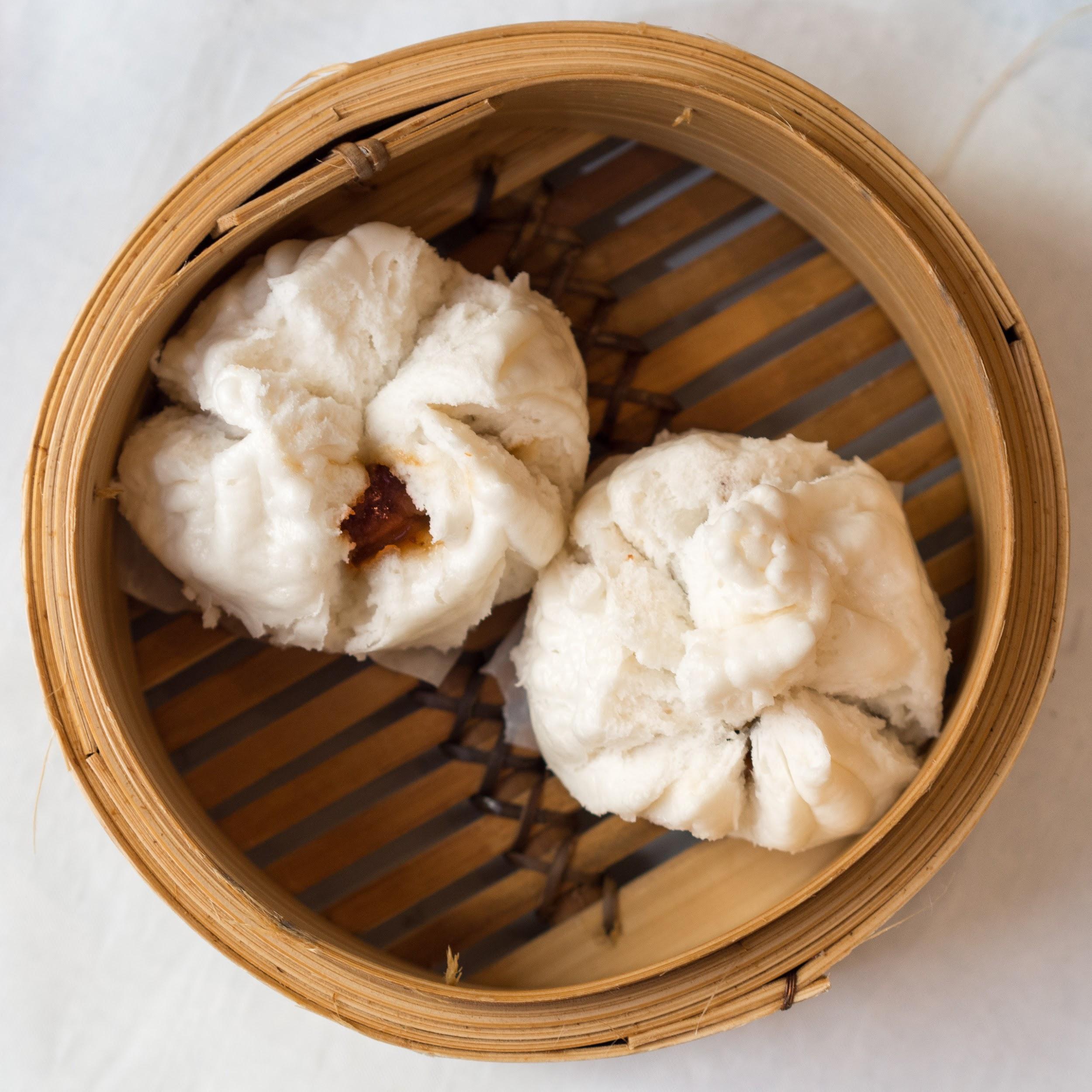 包子
  bāo zi
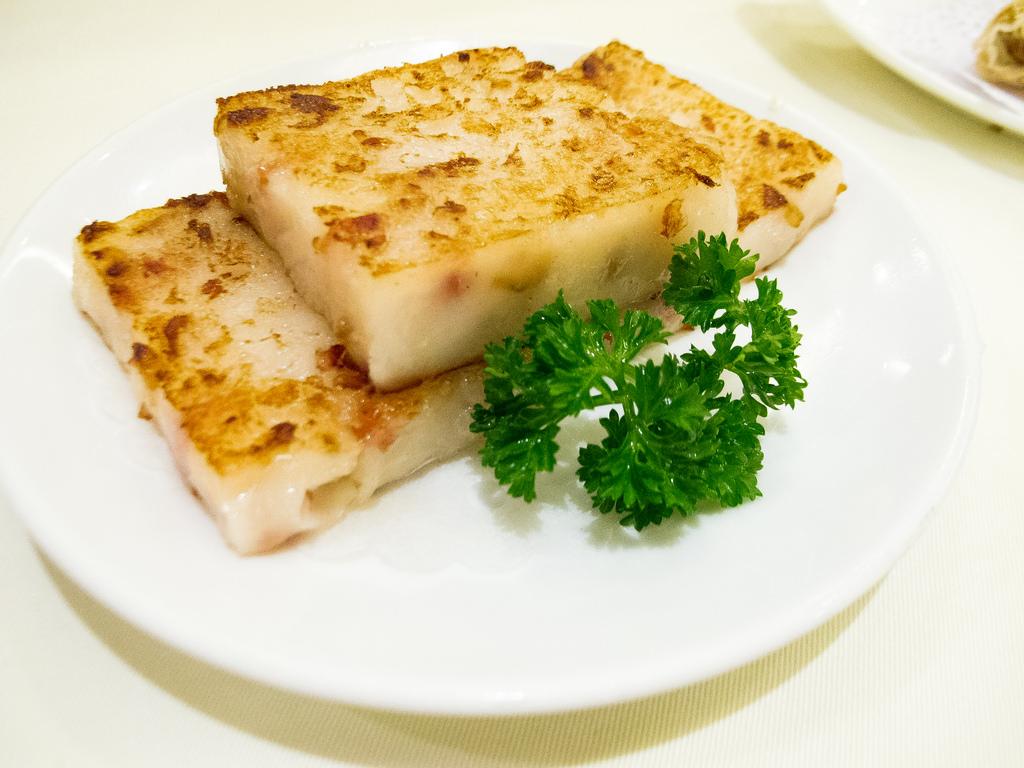 萝卜糕
 luó bo gao
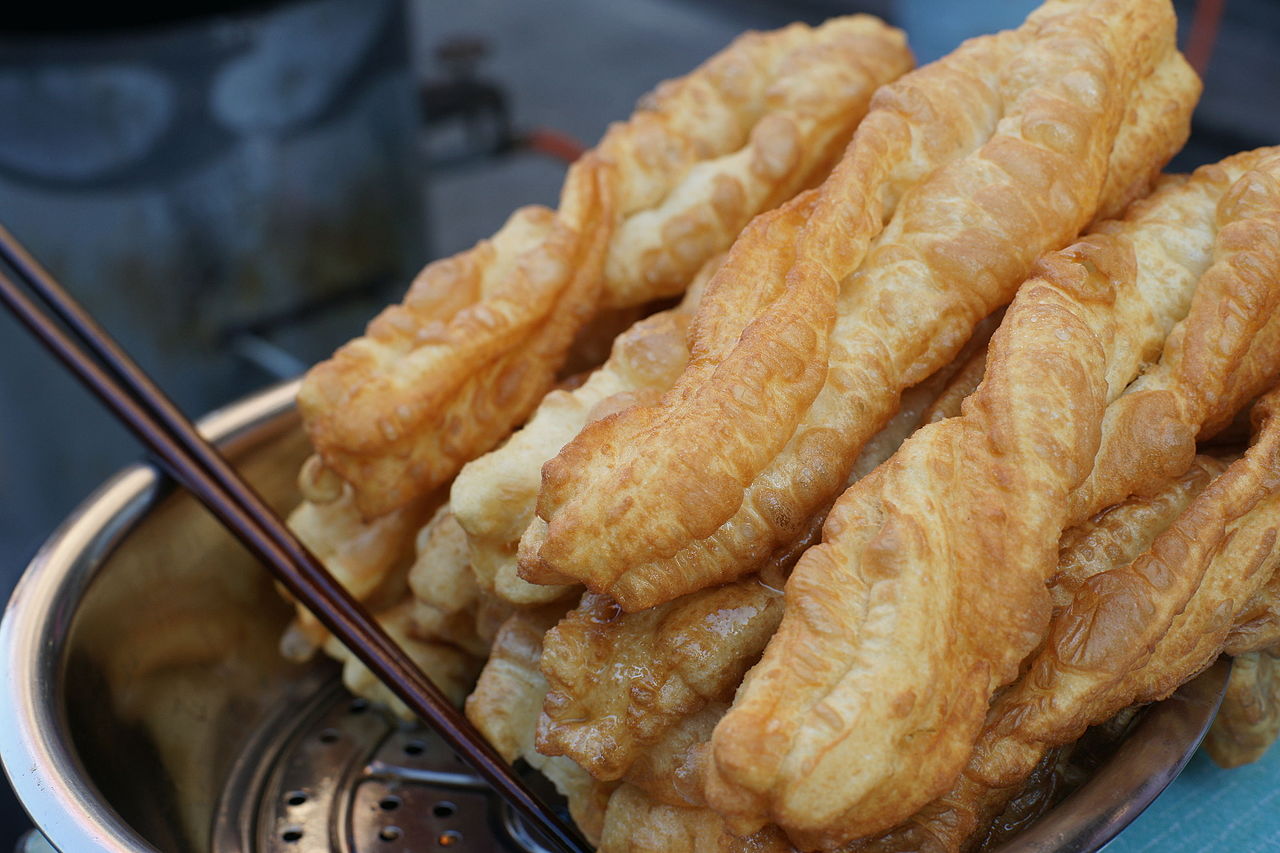 油条
 yóu tiáo
小笼包xiǎo lóng bāo
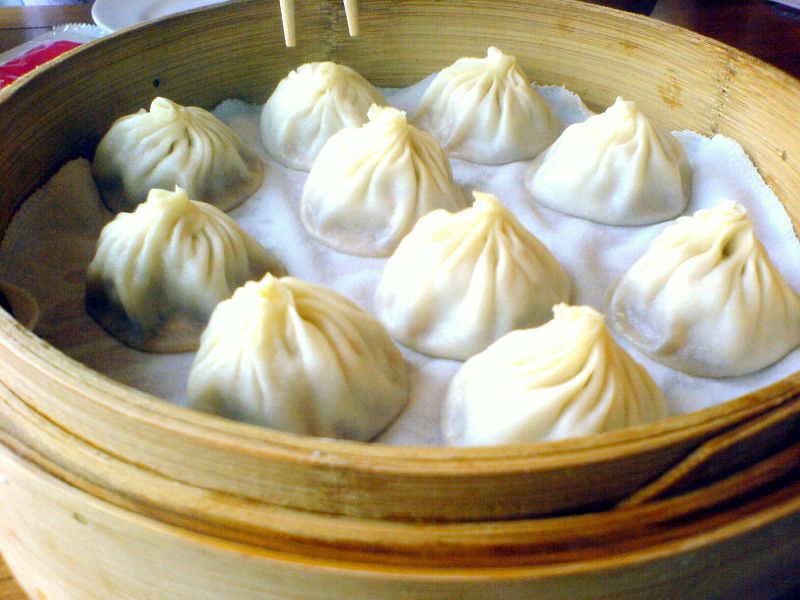 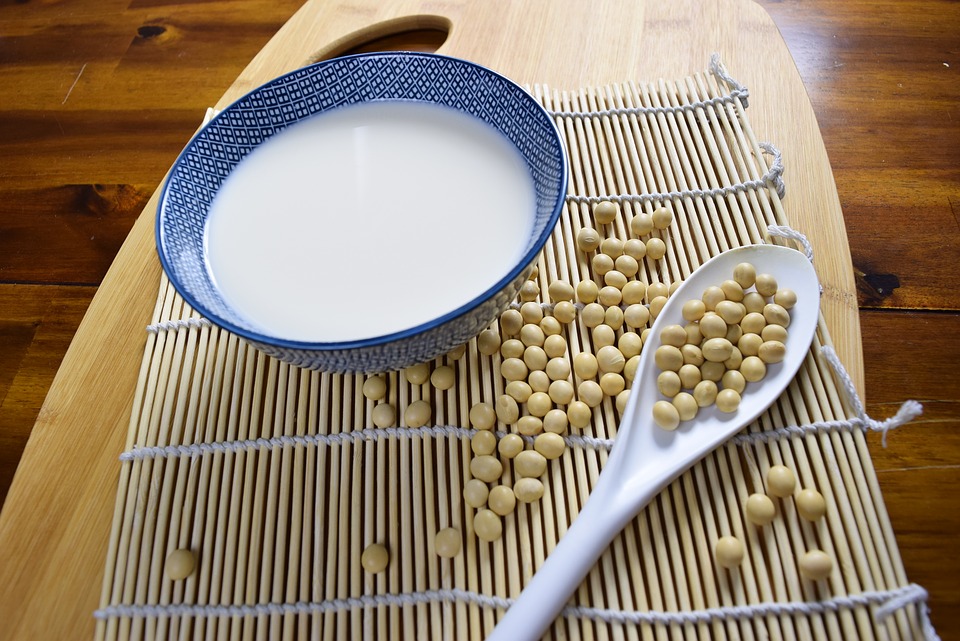 豆浆
 dòu jiāng
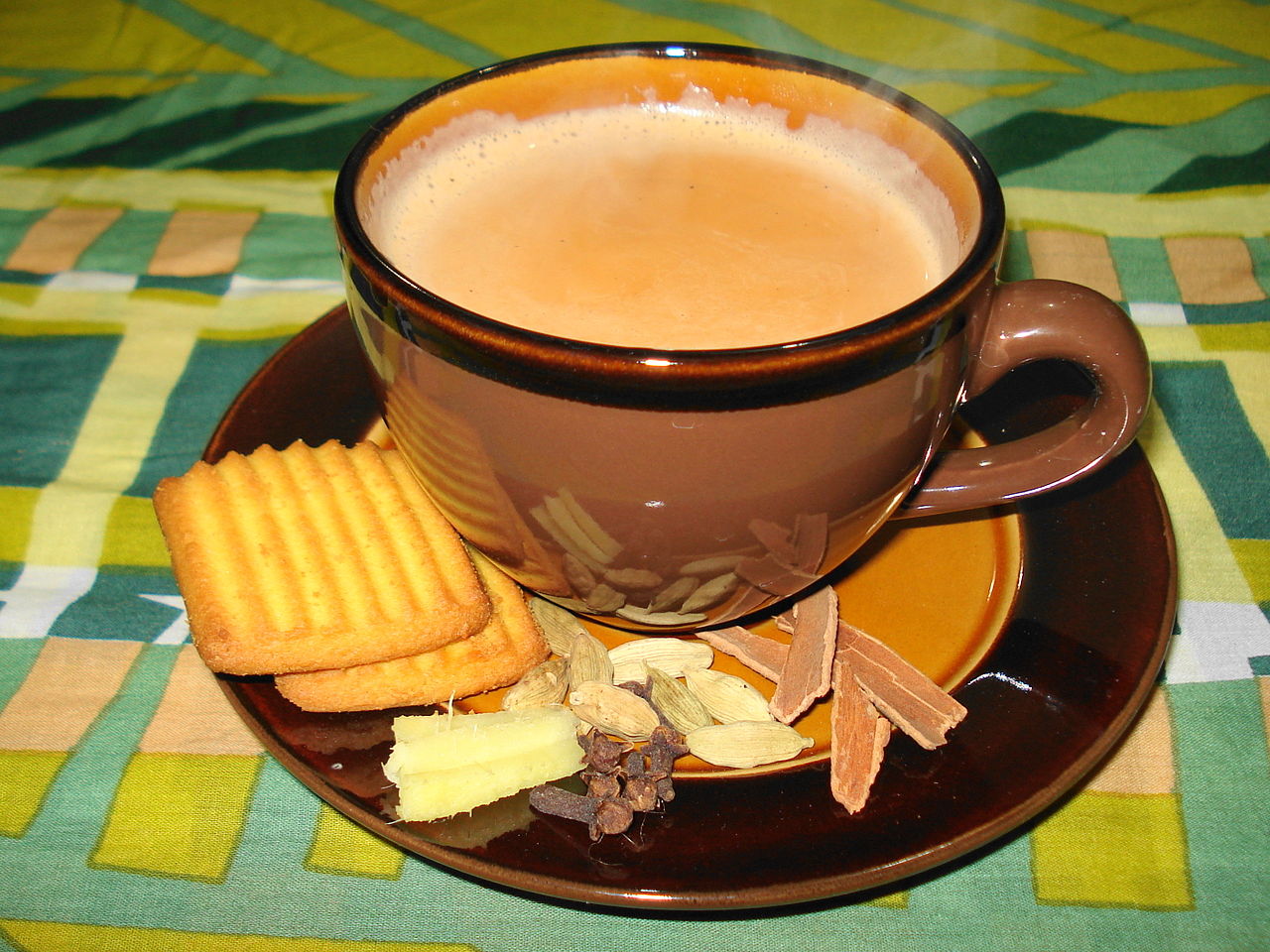 奶茶
nǎichá
茶chá
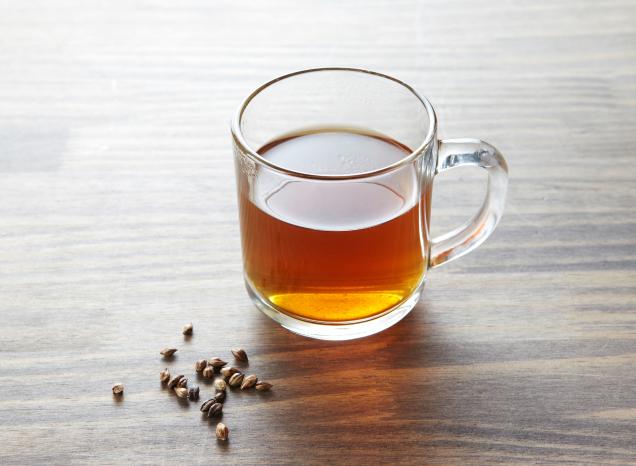 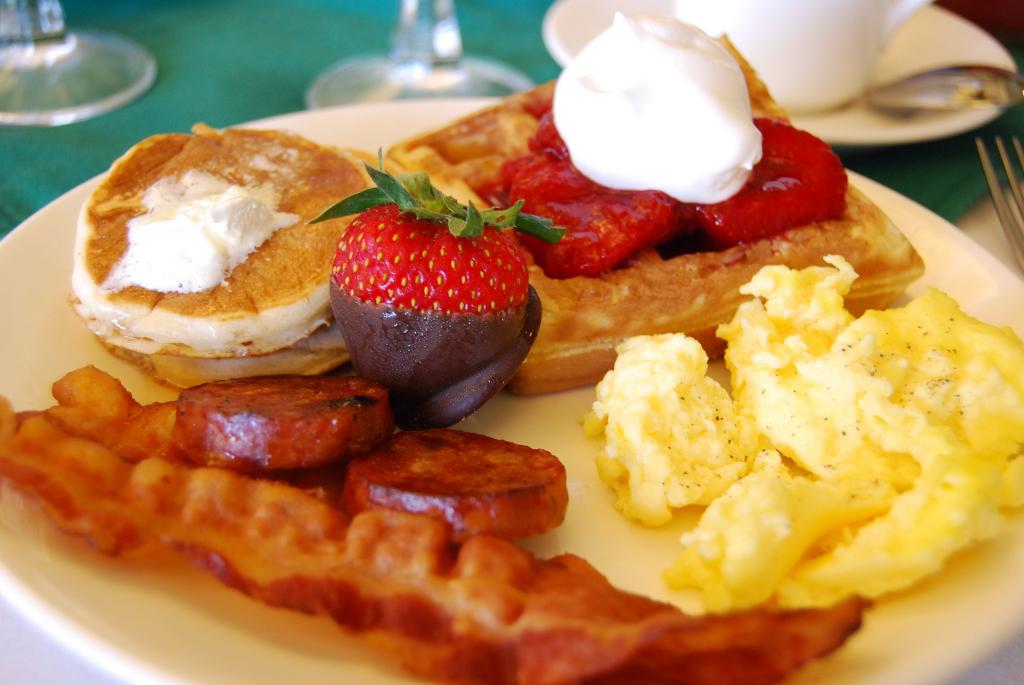 西式早餐
  xīshì zǎocān
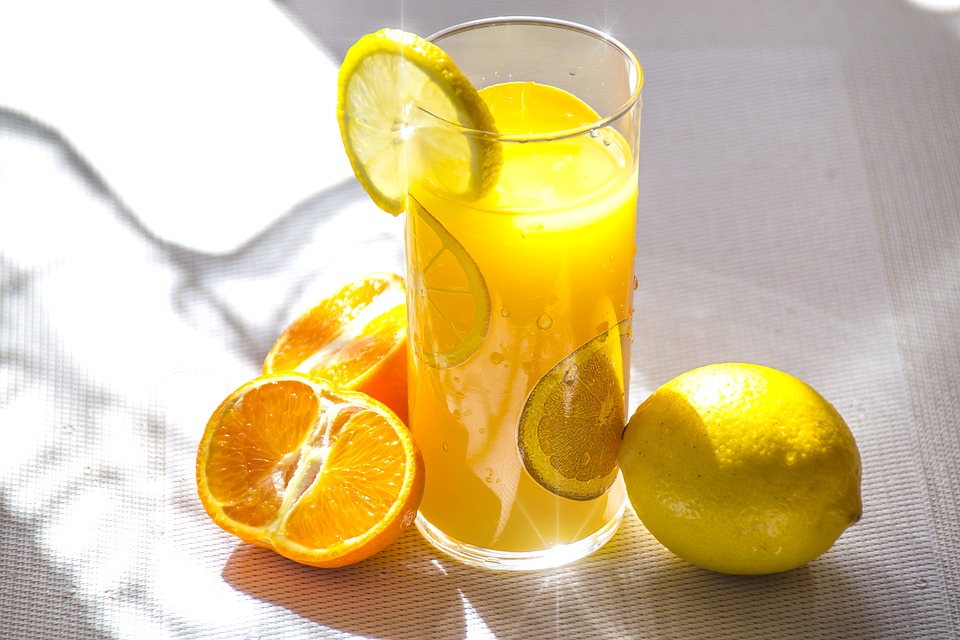 果汁guǒzhī
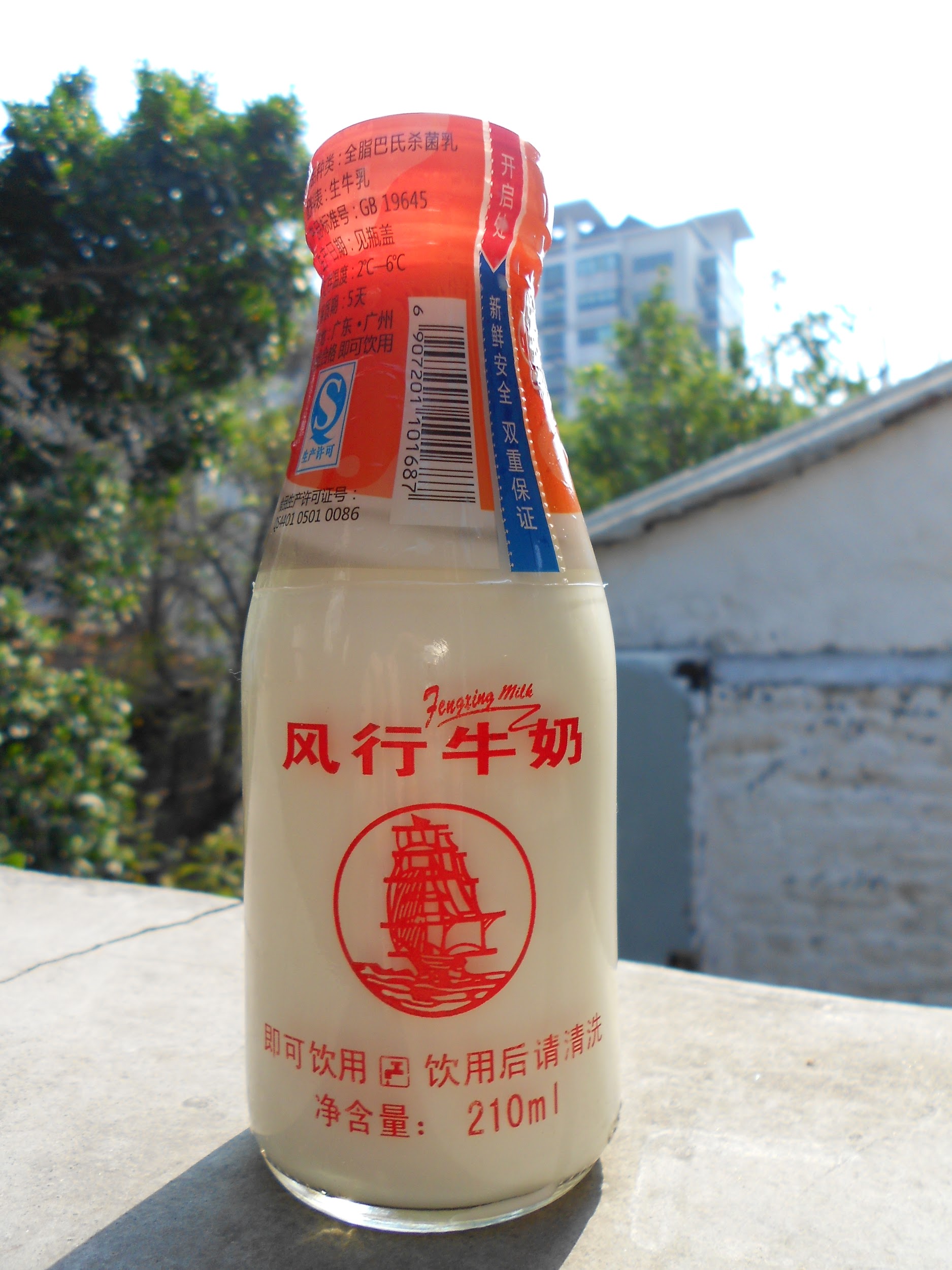 牛奶niúnǎi
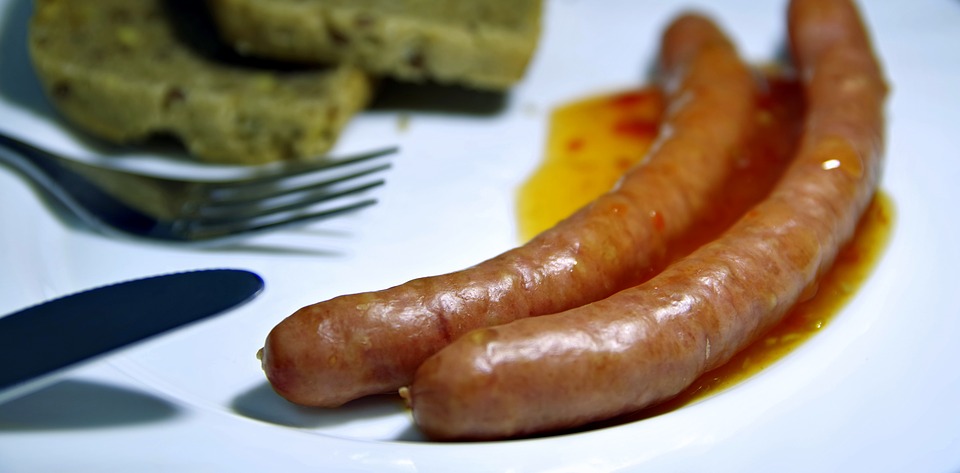 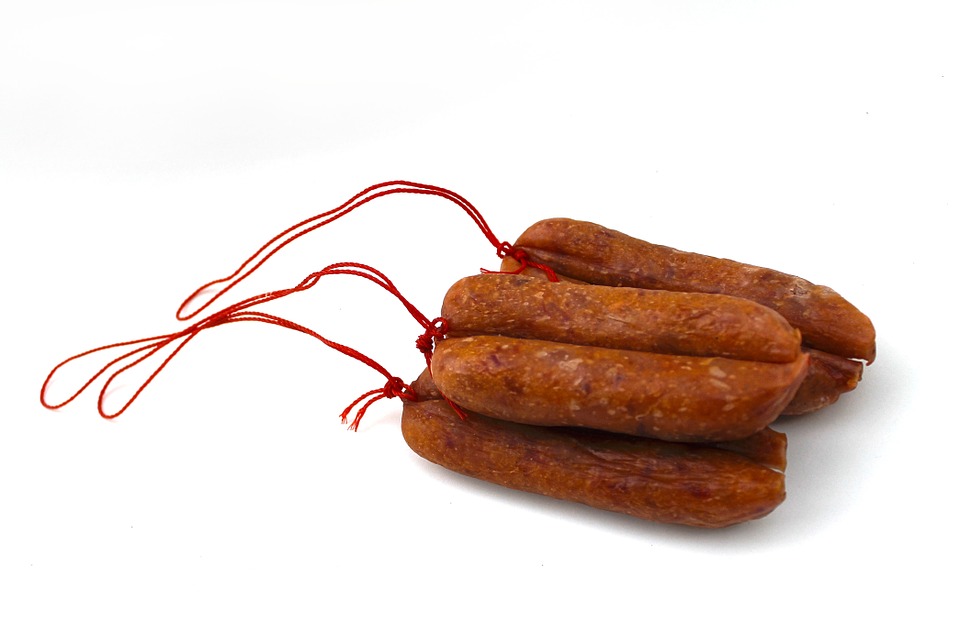 香肠xiāngcháng
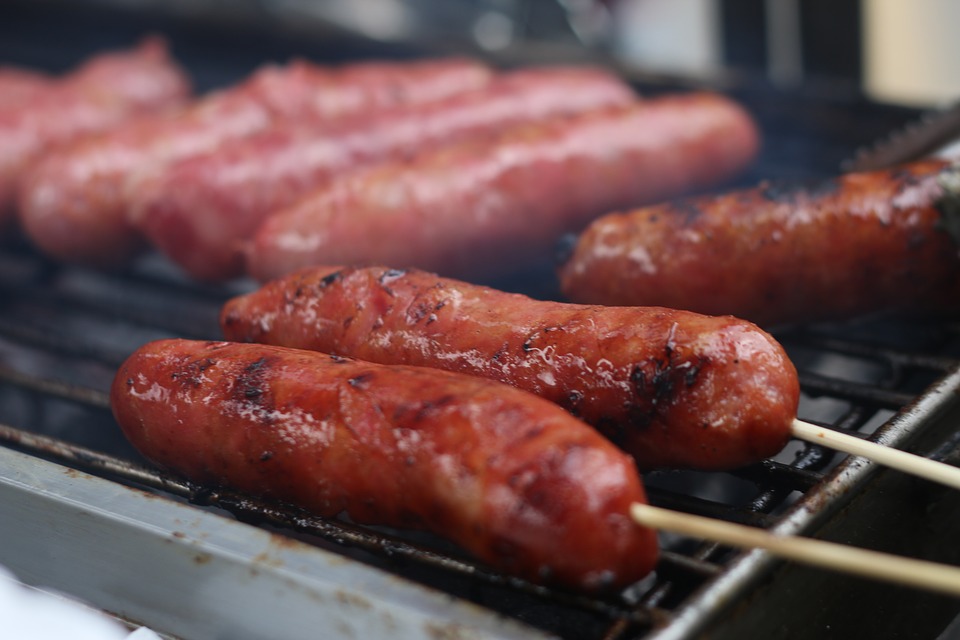 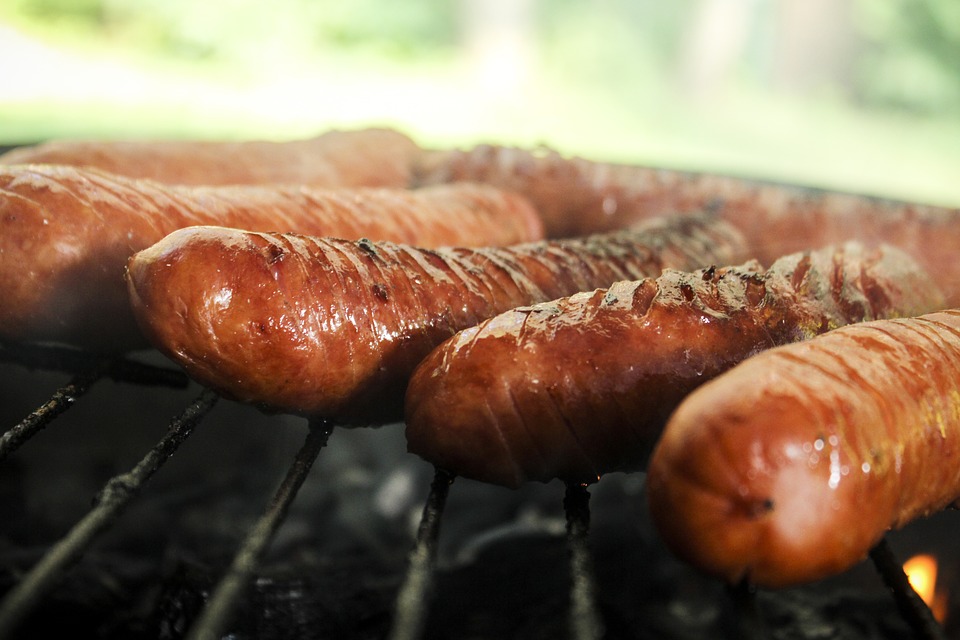 培根péigēn
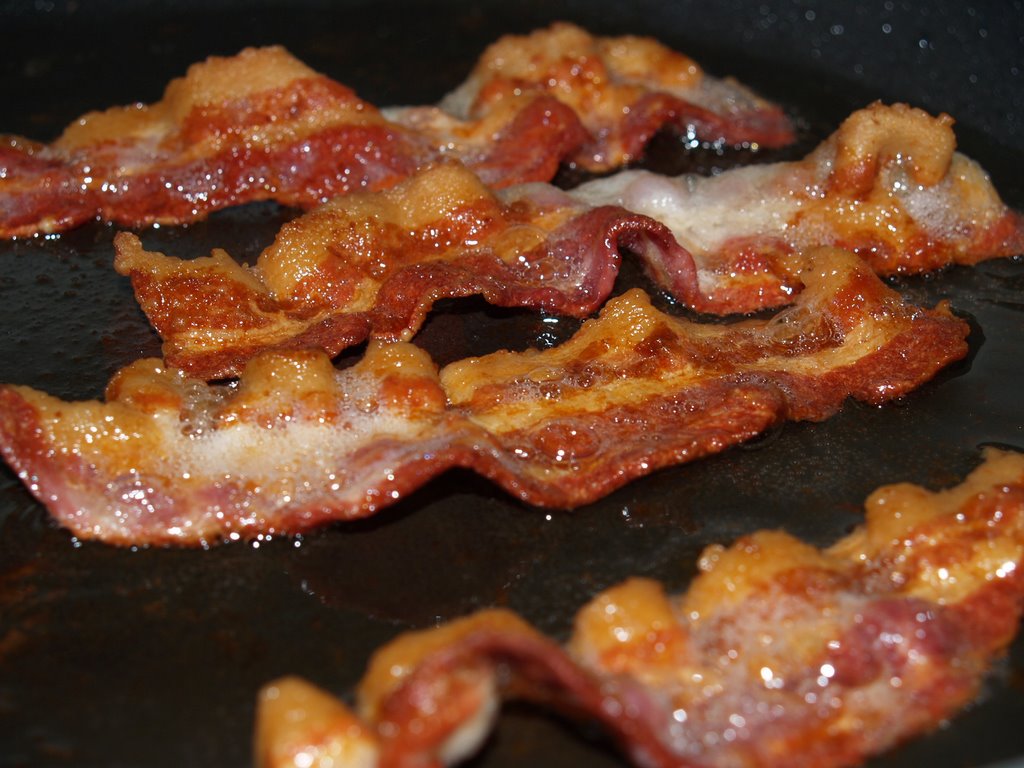 吐司夹蛋
tǔ sī jiā dàn
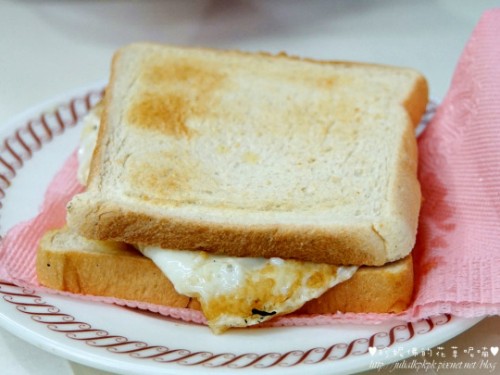